LABORATORIO DI PROGETTAZIONE 4/A PROF. ARCH. ROBERTO A. CHERUBINI con ARCH. ALESSIA GALLO (PhD student ARCHITETTURA TEORIE E PROGETTO DIAP SAPIENZA) ARCH. MARCO GIORDANO (CONSULENTE ESTERNO) ARCH. ANDREA LANNA (CONSULENTE ESTERNO)
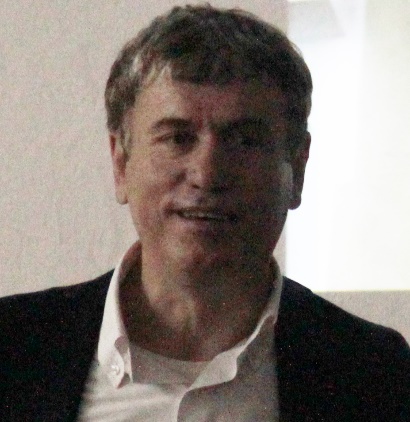 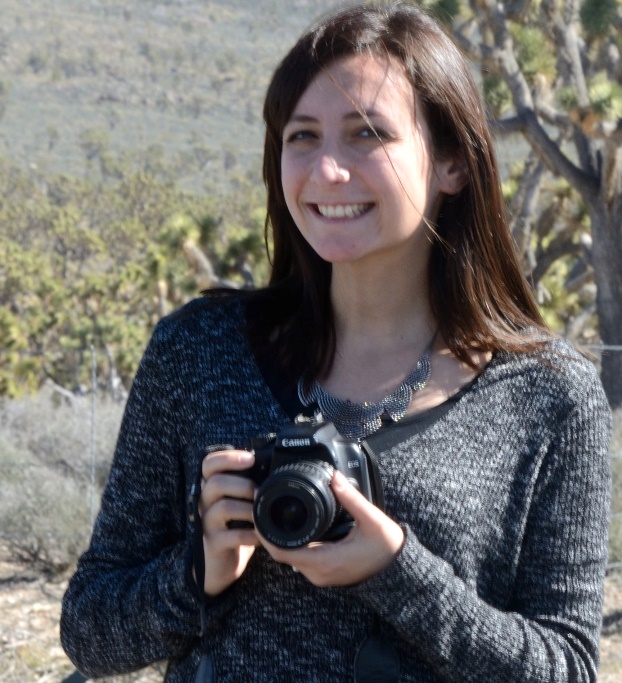 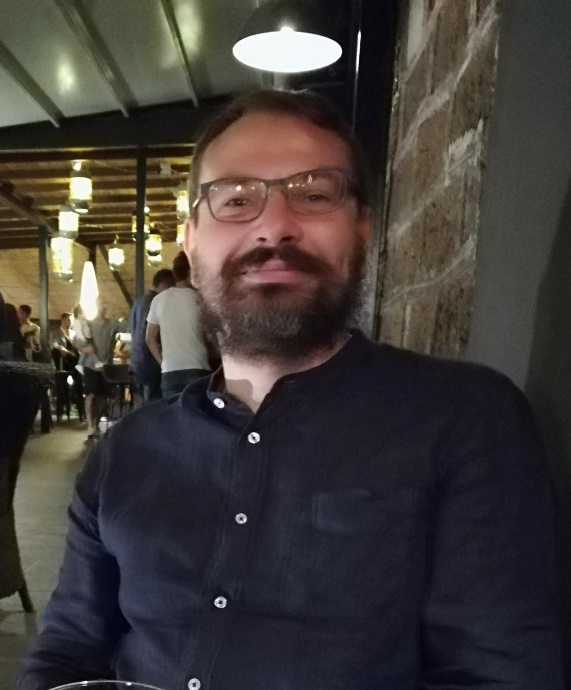 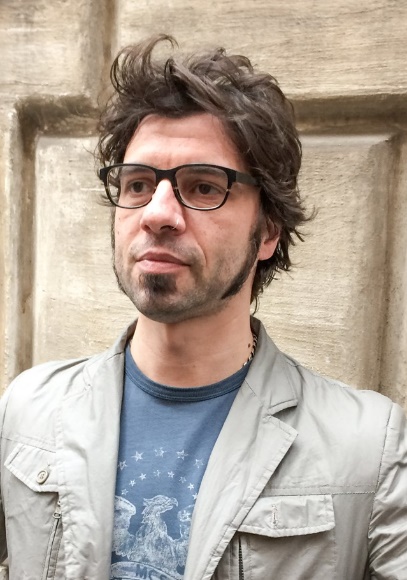 L’AREA DI PROGETTO/IL TEMA DI PROGETTO
L’AREA DI PROGETTO/IL TEMA DI PROGETTOEccoci al secondo ppt della giornata. Procediamo alternando il testo alle immagini a slide successive per potervi dare le immagini alla massima risoluzione.Vorrei che vi soffermaste con attenzione sulla situazione territoriale in cui la Marina di Nettuno si inserisce per avere chiaro quale sia il tipo di utenza a cui il vostro progetto è diretto.Non dimenticate che da un punto di vista economico una Marina è un garage per imbarcazioni.Ripaga i capitali inizialmente investiti vendendo un certo numero di posti barca, guadagna affittando gli altri rimasti di proprietà comune.Questo ci porta ad una osservazione importante per il progetto: togliere anche solo un posto barca alle darsene di una Marina turistica significa impoverire i committenti.Siete chiamati a intervenire sull’area di banchina della Marina ma non è consentito mutare la dimensione delle darsene, la loro forma e lo sviluppo lineare del loro fronte sull’acqua. La forma degli edifici non dovrà interferire con le superfici liquide neppure con aggetti o sporgenze che si rivelerebbero un ingombro alle manovre di ormeggio. Non dimenticate che lo sviluppo in altezza delle alberature di una barca a vela di media dimensione può superare i 15 metri.   Nella slide che segue vedete un buon tratto della costa laziale intorno Roma. La grande città sta nella parte alta al centro dell’immagine.Muovendosi verso sud-ovest dalla città verso il mare si segue praticamente il corso del Tevere fino alla foce nei pressi della grande macchia verde scuro sulla costa che è la zona protetta intorno alla tenuta presidenziale di Castel Porziano. Poco più a nord della tenuta c’è Fiumicino con l’aeroporto intercontinentale, Ostia antica e quella moderna. A Ostia c’è una realtà portuale da diporto di un certo rilievo, poi nulla altro per 35 miglia nautiche, 65 chilometri, verso nord e circa altrettanto verso Anzio e Nettuno a sud.Verso sud la costa è compromessa da una serie continua di insediamenti che si trasforma in una vera e propria piccola conurbazione proprio tra Anzio e Nettuno.Marina di Nettuno dista appena qualcosa di più di un’ora di macchina da Roma lungo la Pontina, il che ne fa un porto di stazionamento per imbarcazioni di proprietà di abitanti della capitale.
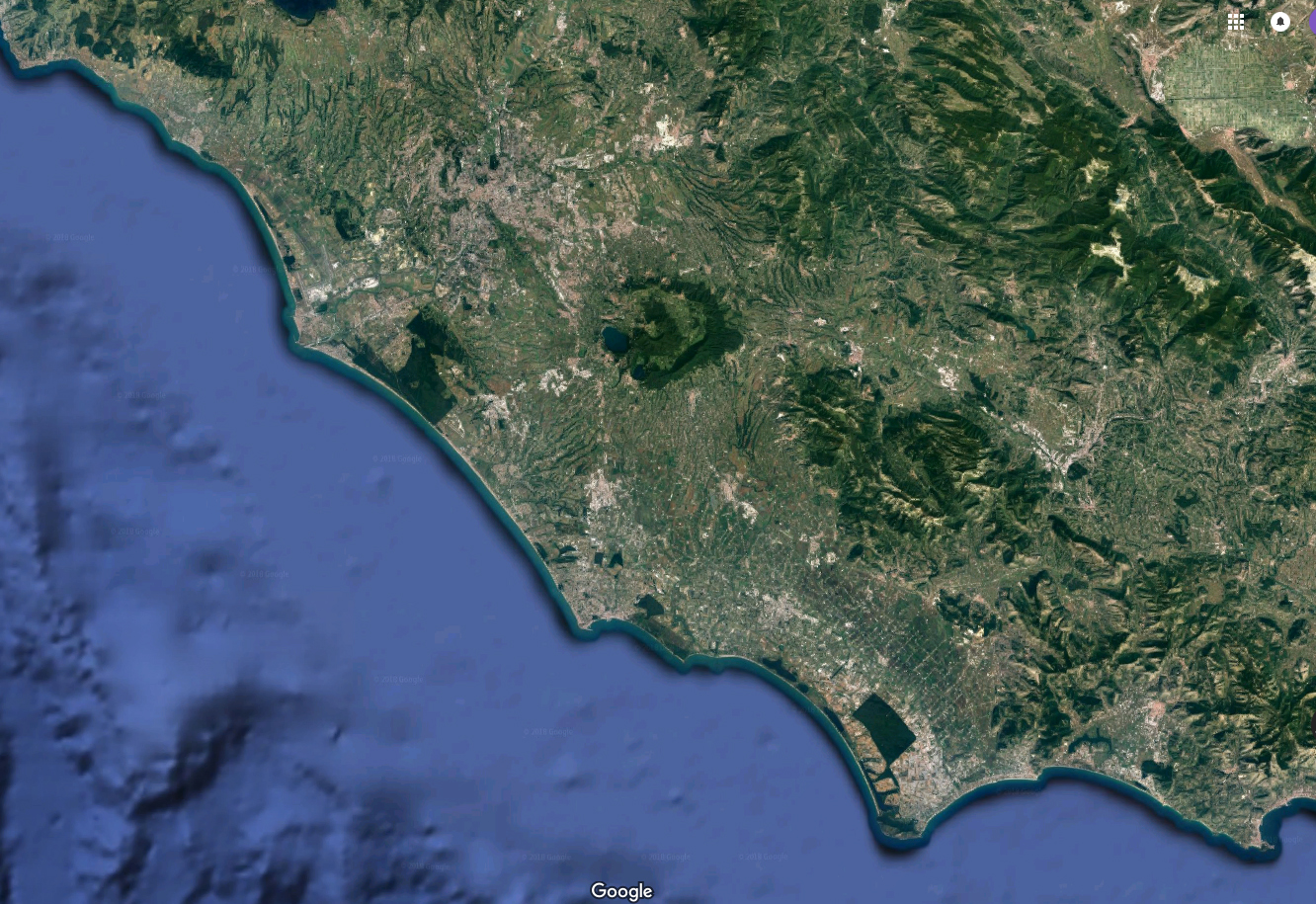 L’AREA DI PROGETTO/IL TEMA DI PROGETTOProprio ad Anzio la costa vira per un buon tratto verso est generando la particolarità per la costa laziale del porto di Marina di Nettuno con il mare sul lato a sud e completamente ridossato dai venti da nord ovest.Nella prossima slide il porto di Anzio è visibile sulla sinistra dell’immagine e quello di Nettuno poco più a destra.Marina di Nettuno è inserita quindi in un contesto geografico fortemente urbanizzato, che emerge con chiarezza ancora maggiore nell’immagine ravvicinata della slide ancora successiva.In buona sostanza il porto di Anzio e la più recente Marina di Nettuno costituiscono una realtà nautica congiunta, nel cui ambito Marina di Nettuno si specializza come realtà diportistica.
L’AREA DI PROGETTO/IL TEMA DI PROGETTONella slide che segue si nota con evidenza la brutalità della costruzione della Marina di Nettuno negli anni ‘80, compresa tra il centro murato antico sulla sinistra, la passeggiata a mare della città del primo novecento in alto e la spiaggia, letteralmente spezzata in due tronconi dal nuovo intervento. Il centro antico comprende il forte Sangallo che la conclude a ovest e il bastione circolare a est, una volta direttamente sull’acqua, oggi soffocato dalla banchina della Marina. L’area di progetto occupa l’intera banchina di fianco al bastione circolare e deve in qualche modo farsi carico di un rapporto interrotto tra il centro antico e l’acqua.
L’AREA DI PROGETTO/IL TEMA DI PROGETTO Anche il centro commerciale della Marina sconta la brutalità del progetto d’insieme. Già obsoleto sul piano delle tipologie edilizie commerciali che propone, non tiene in nessun conto i caratteri della città che lo circonda. Quattro corpi di fabbrica e un cantiere per riparazioni navali sorgono su un livello di circa 5 metri inferiore rispetto alla quota della originaria passeggiata a mare di Nettuno, mostrando alla città solo una serie di glabre coperture senza valore né uso.Questo è il tema di progetto: La ricostruzione del centro commerciale come tessuto urbano capace di dialogare con l’intorno in termini di scala e di orizzontamenti urbani, ma anche di integrazione funzionale con la città circostante.
L’AREA DI PROGETTO/IL TEMA DI PROGETTOIn termini di forma le mura di Nettuno antica hanno perso ogni rilievo per la città circostante. Il bastione circolare che ne chiudeva il sistema direttamente sull’acqua è ora compresso nella banchina della Marina, appena separato dal contemporaneo da un’aiuola verde di scarso peso sia dal punto di vista urbano che da quello della qualità dello spazio pubblico presente.Per un tardivo senso di colpa rispetto alla città, il centro commerciale, peraltro quasi completamente abbandonato, non supera il piano pubblico della passeggiata con il risultato paradossale che quest’ultima affaccia, come abbiamo già detto, su una serie coperture di scarsissimo valore formale ed economico, tale da far sì che il mare resti visibile in lontananza senza però diventare in alcun modo elemento presente agli sguardi della città né raggiungibile o avvicinabile dalla passeggiata a mare.La discesa carrabile al livello della Marina è una semplice strada che fiancheggia le mura per incunearsi tra il centro commerciale e il muro di contenimento che delimita la passeggiata sovrastante, ancora parzialmente accompagnata sul lato verso terra da alcuni dei villini del primo novecento che ne caratterizzavano l’identità, per il resto da palazzine e condomini di più recente costruzione. Questo fronte a mare della città, pur di scarsa qualità architettonica, costituisce una continuità interrotta solo dalle strade ortogonali che si innestano sulla passeggiata da tenere presenti nello stabilire gli orientamenti degli edifici di progetto. La questione della qualità del muro di contenimento, di una altezza variabile intorno ai 4 metri sul piano della Marina, così come quella della relazione fisica  tra i due livelli, come anche la soluzione sia formale che d’uso funzionale del quinto prospetto, la copertura, dei nuovi edifici da progettare, sono centrali per il tema di progetto.
L’AREA DI PROGETTO/IL TEMA DI PROGETTOE’ utile, ai fini della piena comprensione di ciò che la realtà attuale presenta ai progettisti, passare in rassegna una serie di immagini storiche che documentano lo sviluppo della linea di costa intorno al centro antico di Nettuno negli ultimi circa 100 anni.L’immagine che segue immediatamente è datata ai primi anni del secolo scorso e mostra ancora il borgo isolato nelle sue mura, con il suo bastione circolare a mare direttamente fondato sull’acqua. La strada fronte mare corrisponde ancora semplicemente alla carrabile che proviene da Anzio e l’edificazione si limita ad alcune ville e villini per la villeggiatura.
L’AREA DI PROGETTO/IL TEMA DI PROGETTOLe prossime immagini risalgono a circa 50 anni più tardi e mostrano il carattere spiccatamente balneare assunto dalla cittadina di Nettuno. Il centro antico è ancora intatto nel suo rapporto con il mare. L’edificazione del fronte a mare della città moderna si protrae verso l’acqua con strutture funzionalmente e formalmente adeguate alle esigenze di un turismo estivo che è ancora di tipo squisitamente vacanziero
L’AREA DI PROGETTO/IL TEMA DI PROGETTOTuttavia, come mostra la prossima immagine, il procedere della formalizzazione della passeggiata a mare della città nelle parti più vicine al centro antico produce in quella stessa prima metà del secolo scorso una prima cristallizzazione irrisolta del salto tradizionalmente esistente tra la quota della città moderna e quella dell’acqua, almeno per la parte più vicina alle mura.Il sistema delle mura nel loro insieme permane comunque fortemente proteso verso l’acqua e con quest’ultima direttamente in contatto.
L’AREA DI PROGETTO/IL TEMA DI PROGETTOLa costruzione della Marina esclude per sempre la città antica dal mare e allontana enormemente quella moderna.La profonda banchina davanti alla passeggiata moderna non viene risolta in modo tale da favorire una integrazione del porto turistico con la città e ciò determina la decadenza dello stesso centro commerciale della Marina. Le Mura della città antica guardano alle darsene e ai moli del porto ingombri di barche e ai relativi parcheggi. La passeggiata manca di collegamenti pedonali diretti con il livello più basso.Il fronte del salto di quota verso la passeggiata accentua l’effetto di esclusione del centro commerciale e delle sue attività dalle potenziali utenze presenti in città. L’officina di riparazioni nautiche resta confinata nei semplici servizi ai natanti del porto senza poter sviluppare le sue ambizioni produttive e commerciali rivolte ad un mercato ben più ampio.La Marina vive la sua progressiva decadenza in una separazione che non giova a nessuna delle parti.
L’AREA DI PROGETTO/IL TEMA DI PROGETTOIl tema di progetto affidato dal laboratorio è in sostanza la risoluzione - per mezzo del progetto urbano, per mezzo dell’architettura dei nuovi edifici chiamati a sostituire il centro commerciale obsoleto e per mezzo della forma degli spazi pubblici che li connettono - dell’isolamento tra Marina e città, tra abitanti e turisti, tra fruitori dell’offerta nautica del porto e opportunità dell’offerta rappresentata dalla città esistente con i suoi valori.Concluso questo sopralluogo sul sito è giunto il momento di precisarvi le specifiche funzionali richieste dalla simulazione di concorso di progettazione proposto dal laboratorio. Il secondo allegato al bando di concorso che vi abbiamo illustrato nella prima comunicazione.
L’AREA DI PROGETTO/IL TEMA DI PROGETTOL’AREA DI PROGETTO/IL TEMA DI PROGETTOBANDO DI CONCORSO ALLEGATO 2 - SPECIFICHE FUNZIONALI 1. LOCALIZZAZIONE La localizzazione degli ambiti funzionali sottoelencati è riportata nello schema in allegato 1.  2. AMBITI FUNZIONALI I caratteri dimensionali degli ambiti funzionali di progetto sono i seguenti:  2.1 Padiglione del porto (servizi agli utenti e intrattenimento) Localizzazione: lato borgo della banchina della Marina Ente turismoUffici, sale riunioni e spazi per le relazioni con il pubblico (200mq)Centro informazioniPostazioni attrezzate (spazi di lavoro e sistemi di comunicazione anche da schermo) per fornire indicazioni sulla Marina, sul centro di Nettuno e sui servizi offerti (250mq)Ristorazione/ IntrattenimentoRistorante, bar, discopub e discoteca (500mq)Sala conferenzeSala da 100 posti con annessi servizi (250mq) Dimensione dell’intervento: max 7000mc.
L’AREA DI PROGETTO/IL TEMA DI PROGETTO2.2 Harbour mall (servizi commerciali) Localizzazione: fronte banchina Servizi commercialiSpazi commerciali per la navigazione, il turismo e la città (1500mq)Spazi espositiviSpazi multifunzionali per mostre temporanee di carattere commerciale e culturale (350mq)RistorazioneBar, caffetteria, tavola calda (200mq) Dimensione dell’intervento: max 7000mc.  2.3 SPA Salus Per Aquam (centro termale)Localizzazione: fronte viale urbanoCentro termaleSpazi termali e servizi annessi (1000mq)Centro fitnessSale per il fitness e servizi annessi (400mq)RistorazioneBar/Caffetteria (100mq) Dimensione dell’intervento: max 7000mc.
L’AREA DI PROGETTO/IL TEMA DI PROGETTOL’AREA DI PROGETTO/IL TEMA DI PROGETTO 2.4 Padiglione della nauticaLocalizzazione: lato spiaggia della banchina della MarinaCircolo nauticoClub soci con sale riunioni e un punto ristoro dedicato (500mq)Scuola nauticaSale per lezioni, depositi, spogliatoi (300mq)Rimessaggio barcheServizi di rimessaggio, spazi per imbarcazioni e piccole riparazioni (500mq, anche scoperti)ShowroomSpazi espositivi (500mq, anche scoperti) Dimensione dell’intervento: max 7000mc.